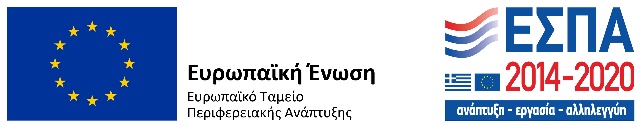 ΕΝΙΣΧΥΣΗ ΠΟΛΎ ΜΙΚΡΩΝ ΚΑΙ ΜΙΚΡΩΝ ΕΠΙΧΕΙΡΗΣΕΩΝ ΣΤΗΝ ΠΕΡΙΦΕΡΕΙΑ     ΣΤΕΡΕΑΣ ΕΛΛΑΔΑΣ ΓΙΑ ΤΗΝ ΑΝΑΒΑΘΜΙΣΗ ΤΟΥΣ ΜΕΣΩ ΤΗΣ ΧΡΗΣΗΣ ΤΠΕ                 ΚΑΘΩΣ ΚΑΙ ΣΥΣΤΗΜΑΤΩΝ ΑΥΤΟΜΑΤΙΣΜΟΥ
Η επιχείρηση  ΛΙΑΣΚΑΣ ΜΙΧΑΛΗΣ ΣΙΑ ΕΕ που εδρεύει/δραστηριοποιείται στην Περιφέρεια Στερεάς Ελλάδας, εντάχθηκε στη Δράση «Ενίσχυση πολύ μικρών και μικρών επιχειρήσεων στην Περιφέρεια Στερεάς Ελλάδας για την αναβάθμισή τους μέσω της χρήσης Τεχνολογιών Πληροφορικής και Επικοινωνίας (ΤΠΕ) καθώς και συστημάτων αυτοματισμού» συνολικού προϋπολογισμού 6 εκ. ευρώ.

Η Δράση στοχεύει στην ενίσχυση πολύ μικρών και μικρών επιχειρήσεων που δραστηριοποιούνται στην Περιφέρεια Στερεάς Ελλάδας για την απόκτηση και χρήση υπηρεσιών και προϊόντων ΤΠΕ, τα οποία θα τις καταστήσουν περισσότερο ανταγωνιστικές και θα βελτιώσουν τη θέση τους στην αγορά, ενώ ταυτόχρονα θα αυξήσουν και την κερδοφορία τους, μέσω της τεχνολογικής διείσδυσης, της ηλεκτρονικής δικτύωσης, της διοικητικής οργάνωσης με χρήση σύγχρονων εφαρμογών, της εξοικονόμησης πόρων με τη χρήση ΤΠΕ, αλλά και την προσφορά ανταγωνιστικών και φιλικών προς το περιβάλλον υπηρεσιών.

Ο συνολικός προϋπολογισμός της επένδυσης είναι 17.046,54 € εκ των οποίων η δημόσια δαπάνη ανέρχεται σε 11.080,23 € και συγχρηματοδοτείται από το Ευρωπαϊκό Ταμείο Περιφερειακής Ανάπτυξης (ΕΤΠΑ) της Ευρωπαϊκής Ένωσης (ΕΕ) και Εθνικούς Πόρους στο πλαίσιο του Επιχειρησιακού Προγράμματος «Στερεά Ελλάδα» 2014-2020.
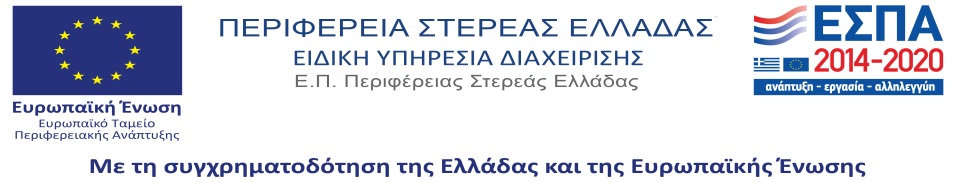